Vánoce z prací studentů i profesionálů
KEJBALY 
Ing. Helena Jedličková Ph.D
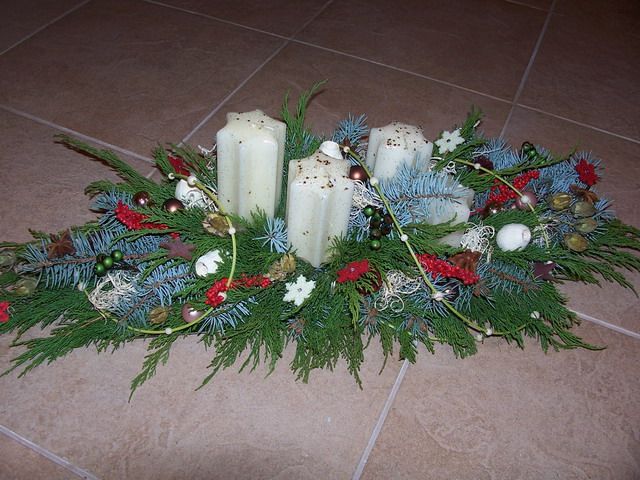 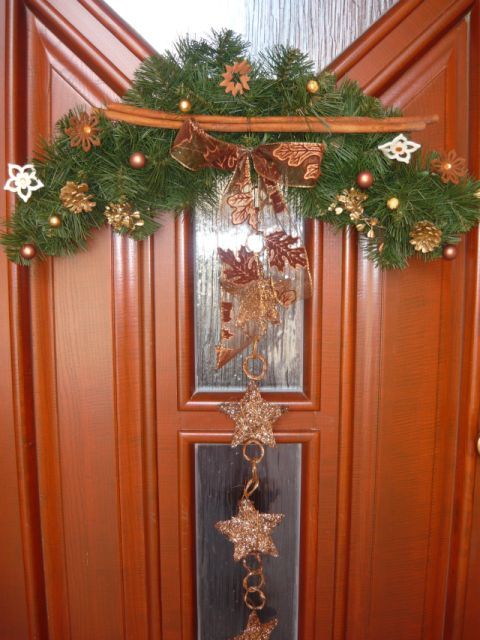 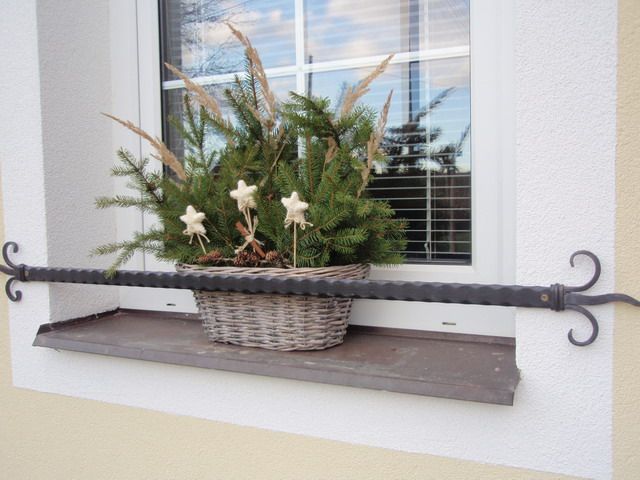 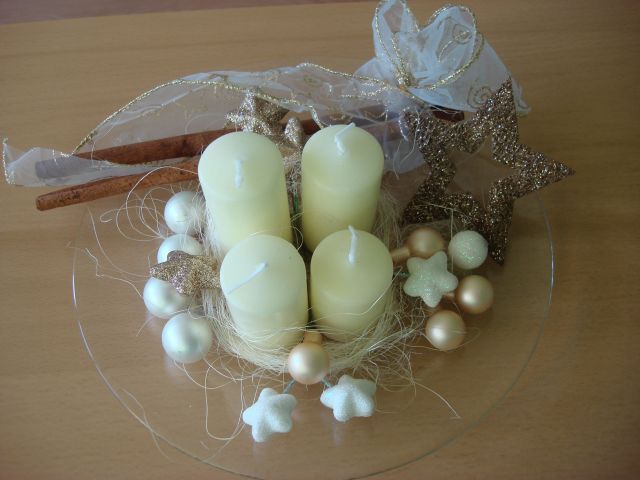 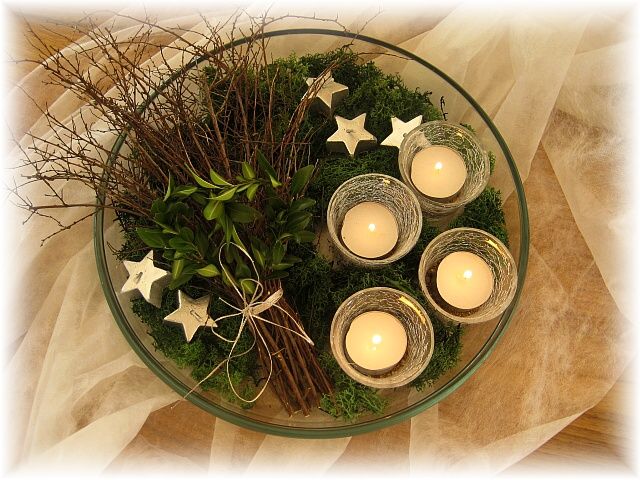 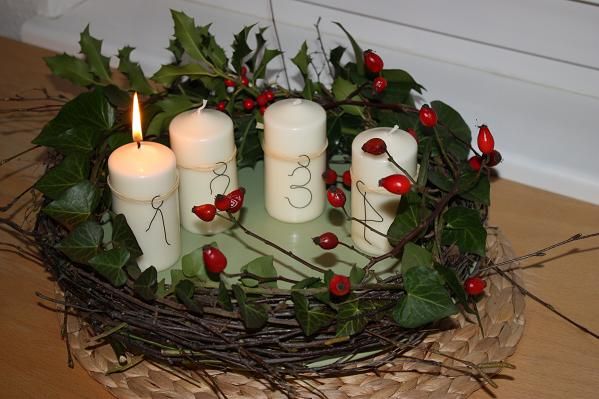 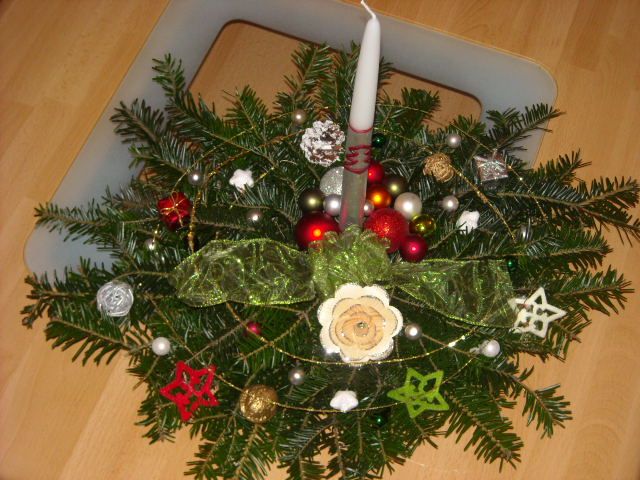 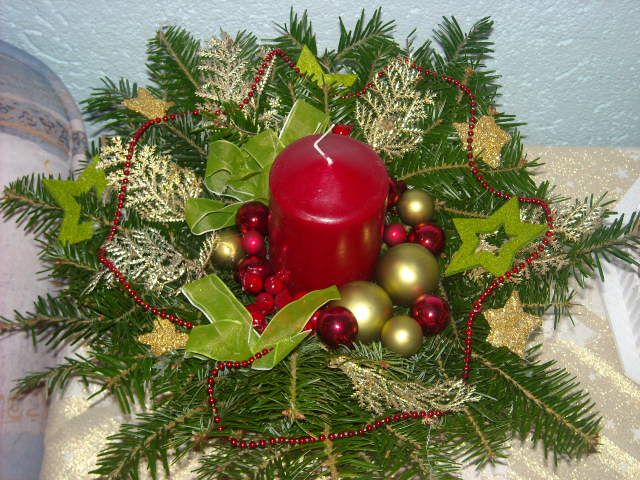 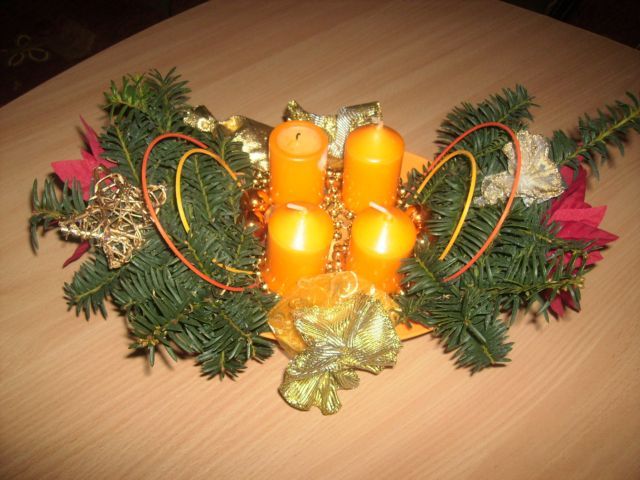 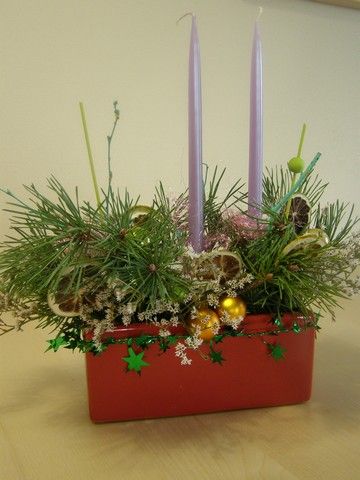 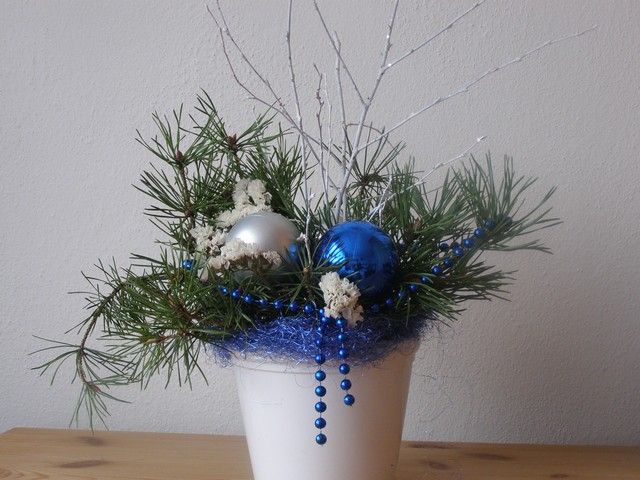 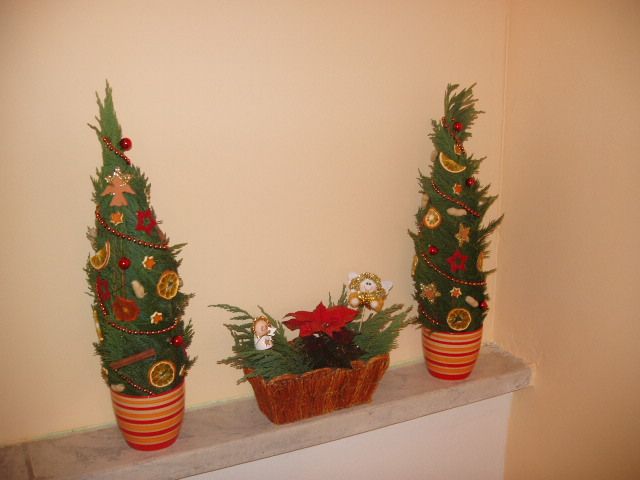 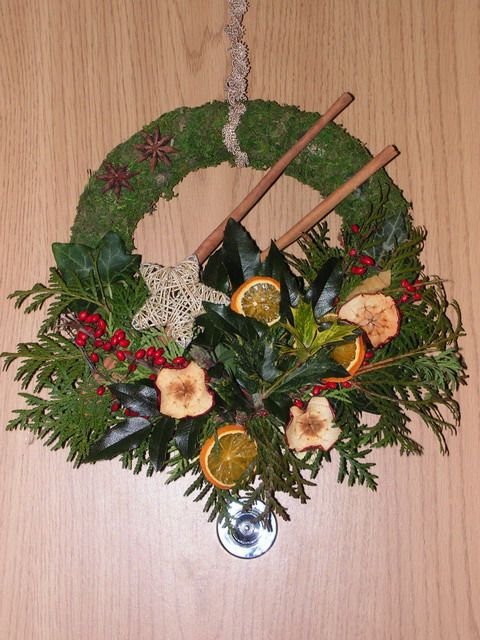 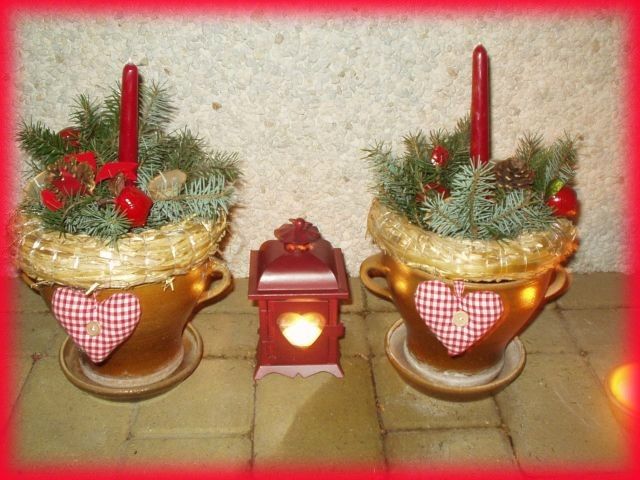 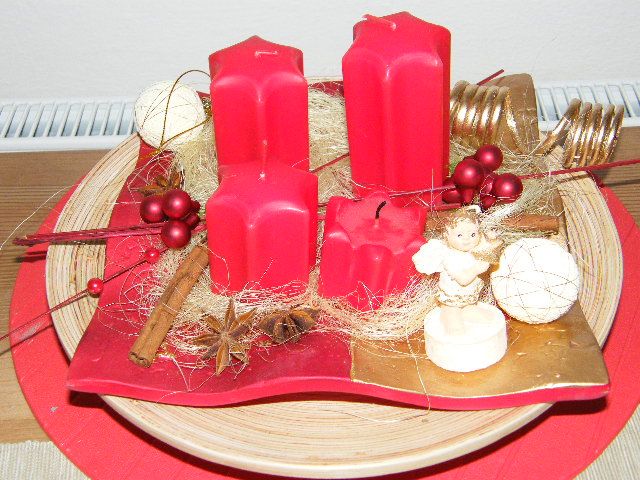 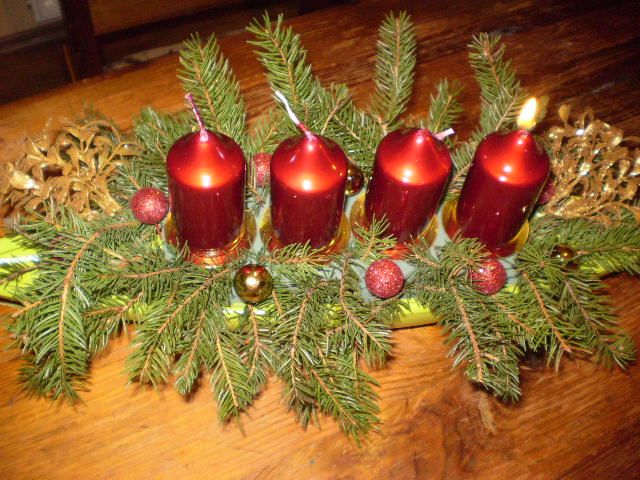 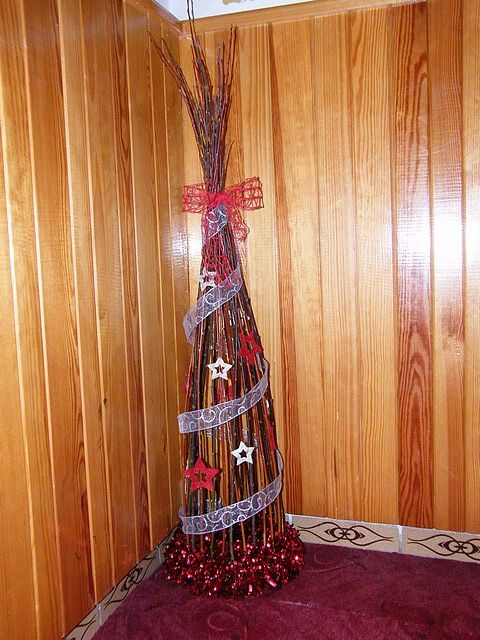 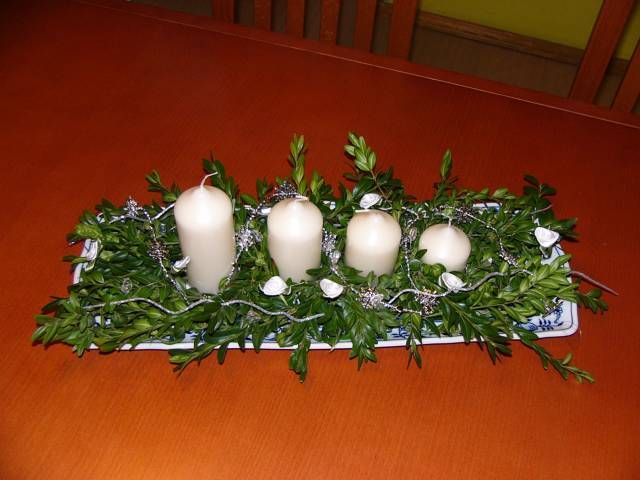 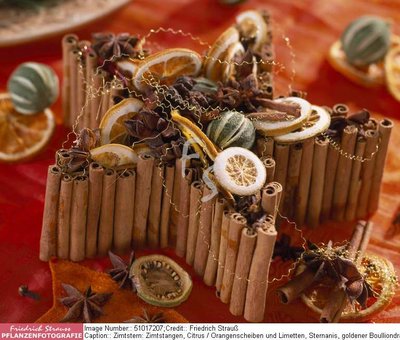 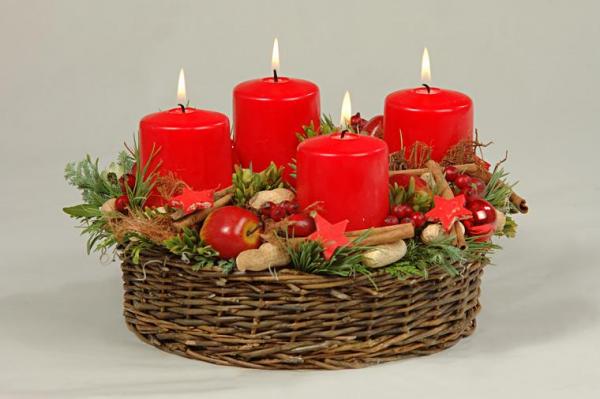 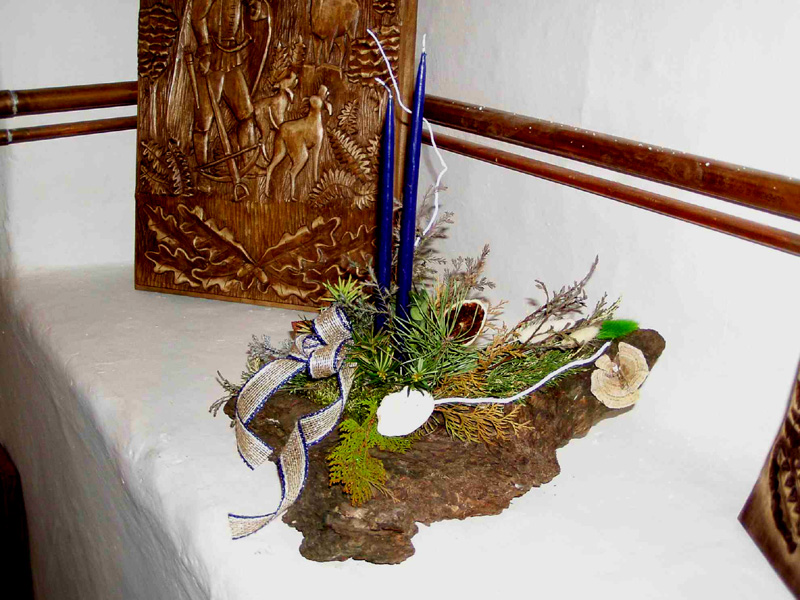 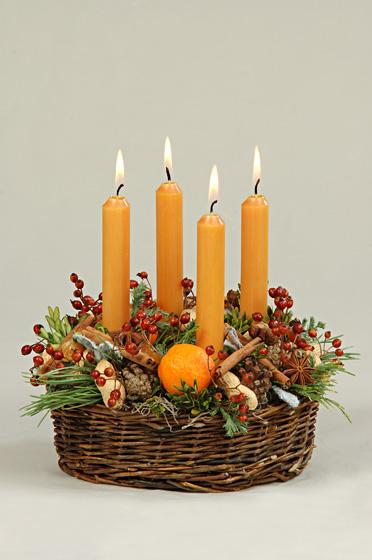 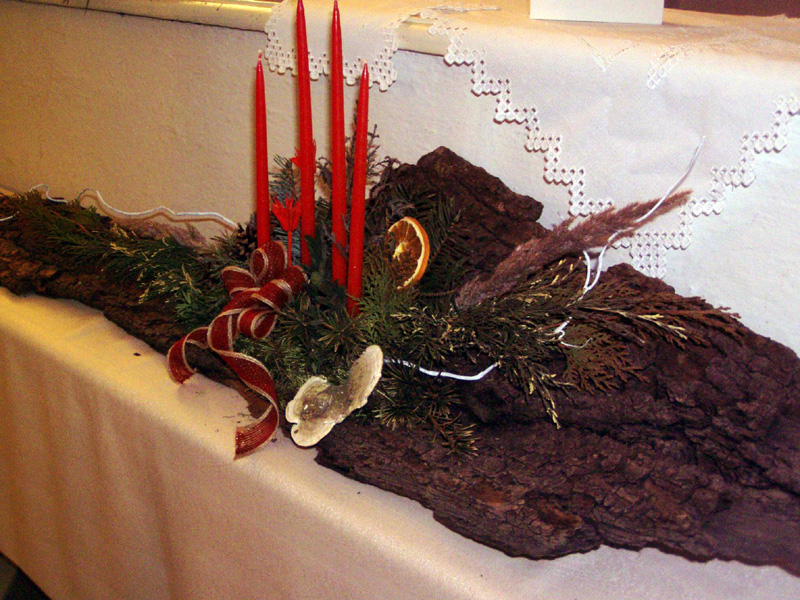 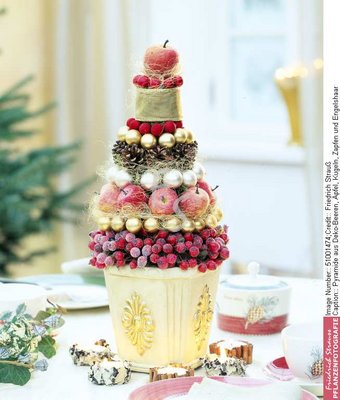 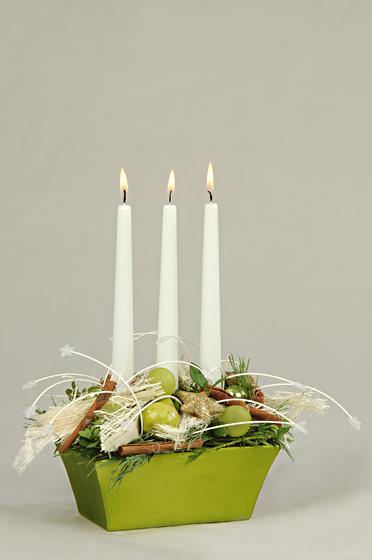 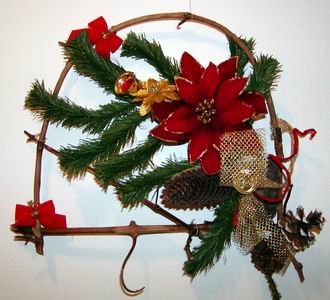 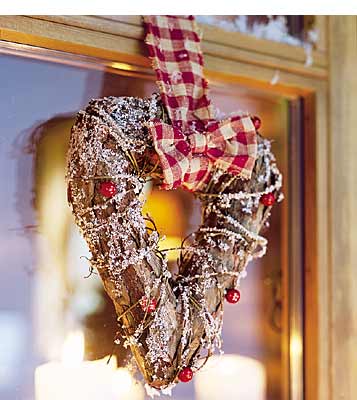 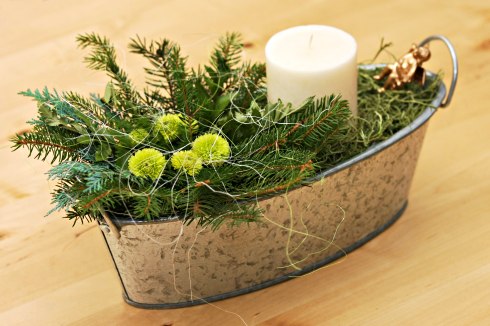 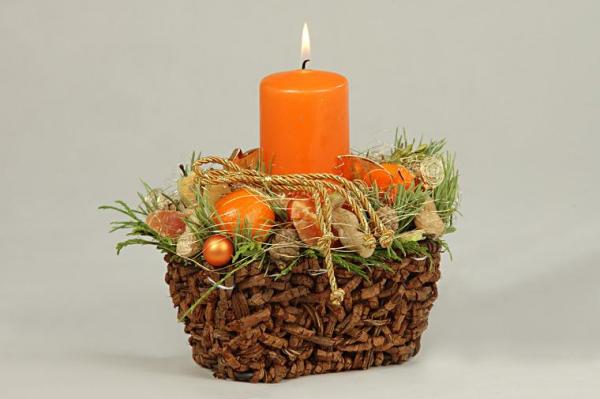 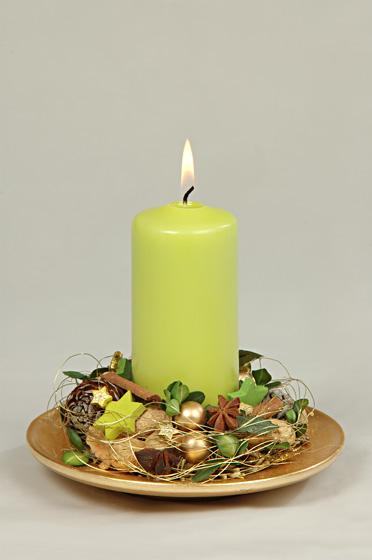 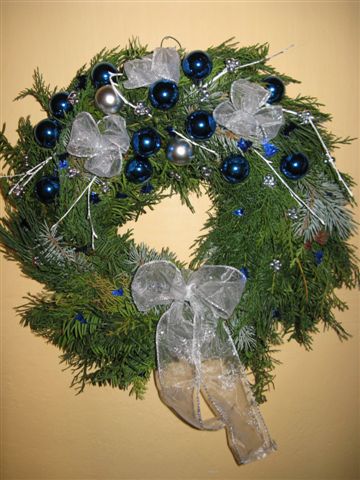 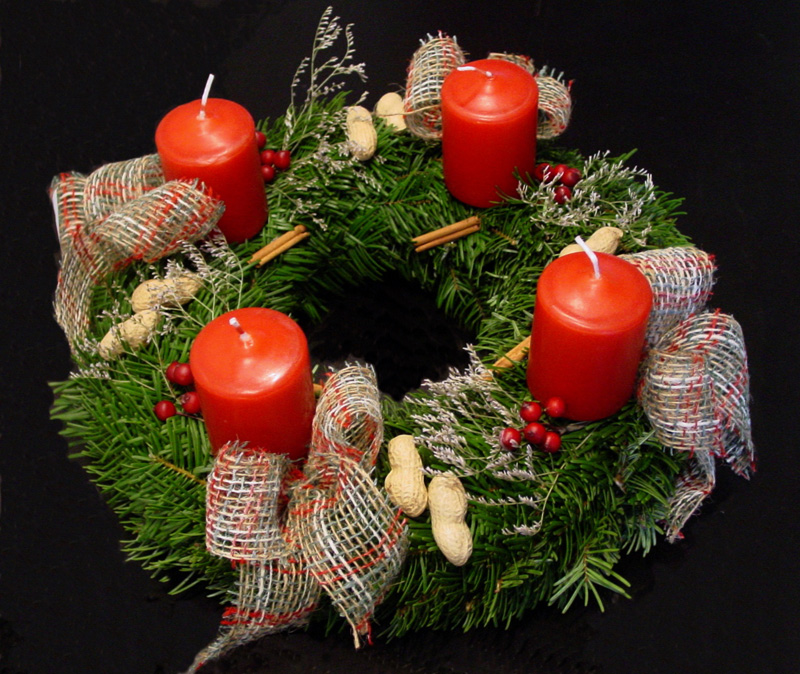